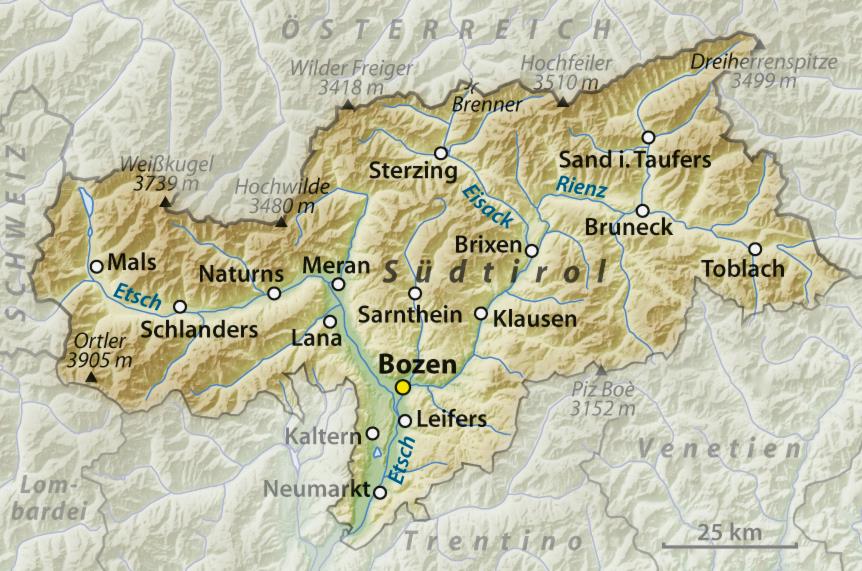 Moar zu Viersch 
2007
Messnerhof 
2014
Bozen  Brixen  Meran Trento
Kurtatsch 
2010
Hof Breitbacher 
2005
Mezzocorona 2013
Castel Beseno 2005